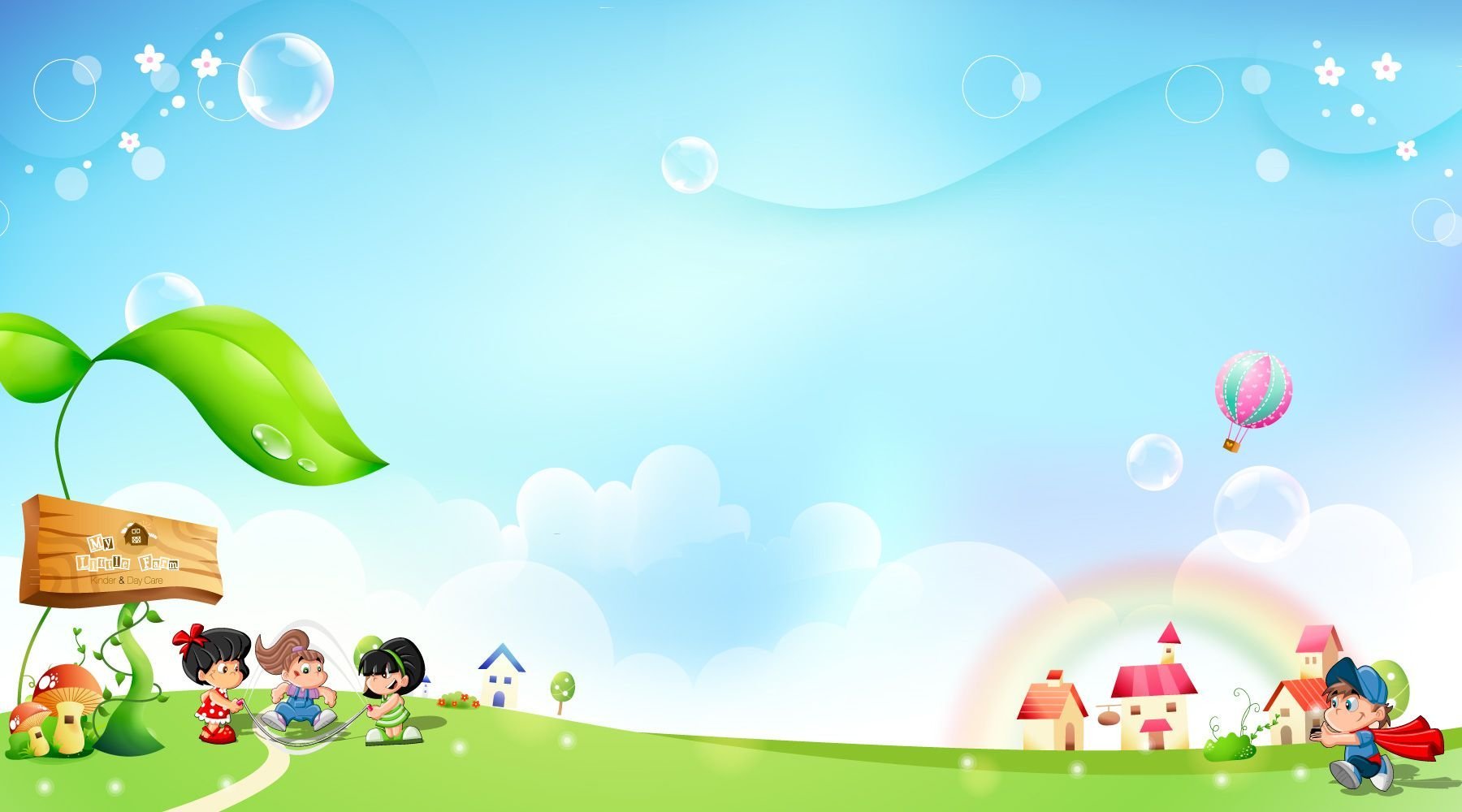 Муниципальное автономное дошкольное образовательное учреждение «Детский сад «Радуга»
Создание развивающей предметно-пространственной среды
в процессе реализации проекта
 «Мир профессий».



 Подготовила: Филатова Наталья Александровна,
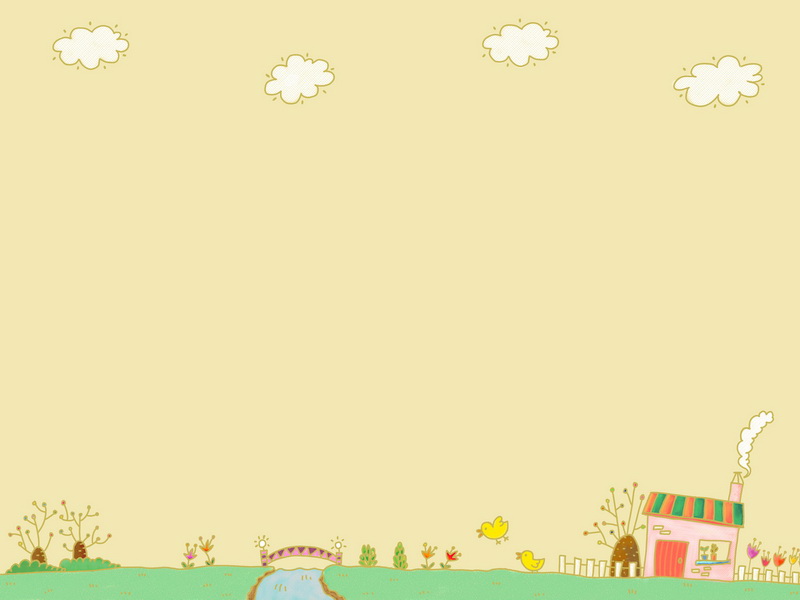 Актуальность: Создание новых технологий для работы с детьми в ДОУ.
Цель: Формирование познавательного интереса профессиональной деятельности людей.
Задачи: 
-Расширять  представления о труде людей разных профессий.
-Способствовать развитию кругозора, активного словаря, коммуникативных качеств.
-Побуждать родителей активно участвовать в совместной деятельности детей.
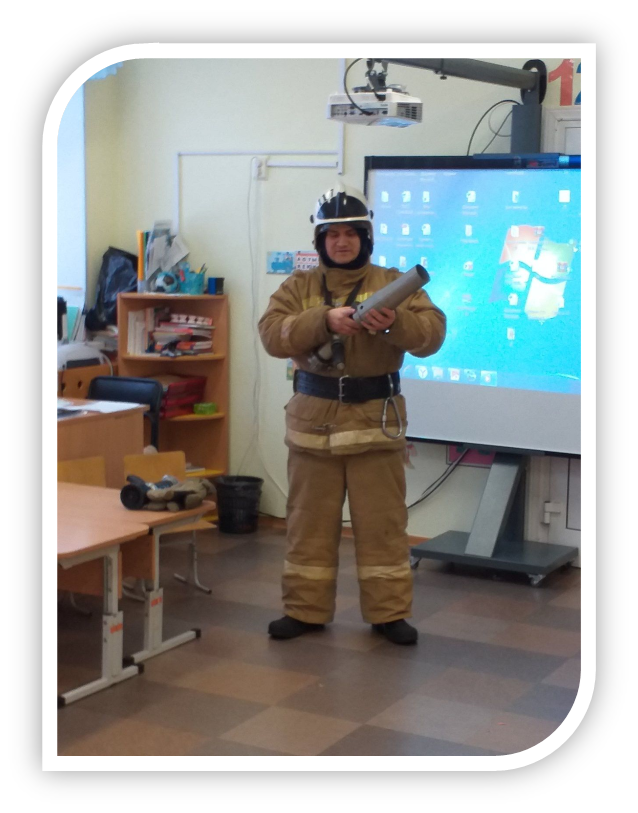 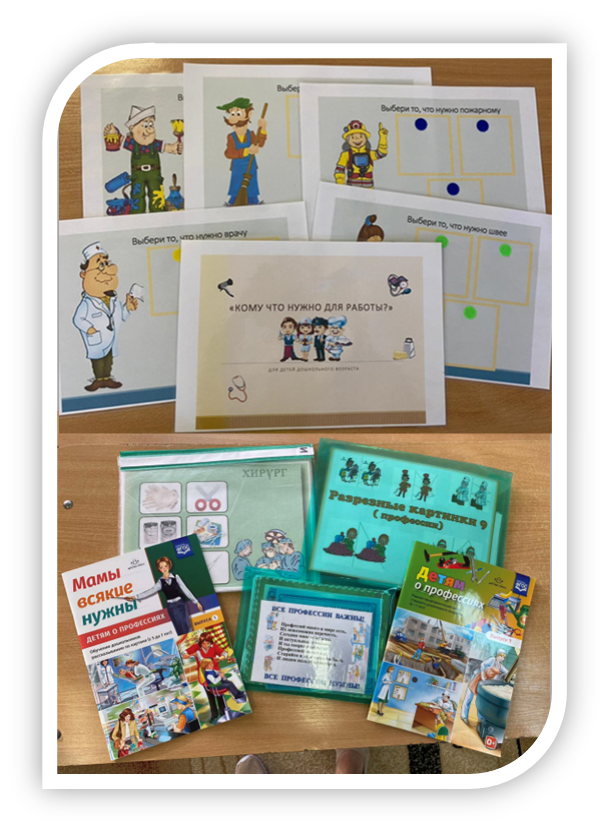 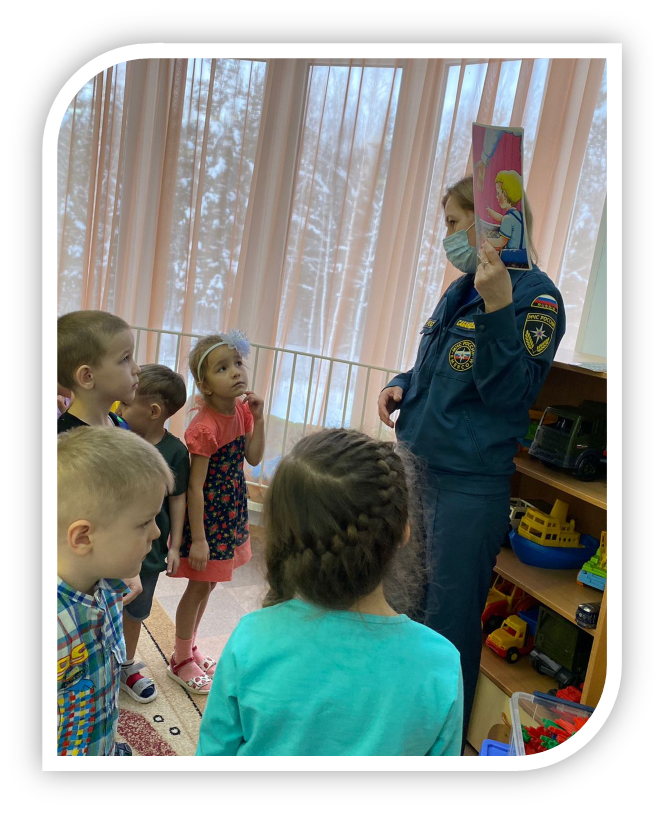 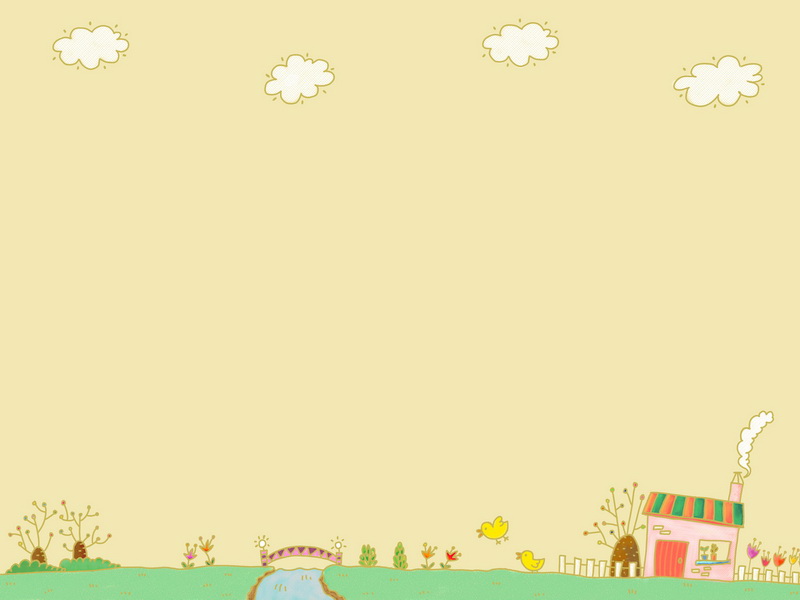 Развивающая предметно – пространственная среда– часть образовательной среды, представленная специально организованным пространством…
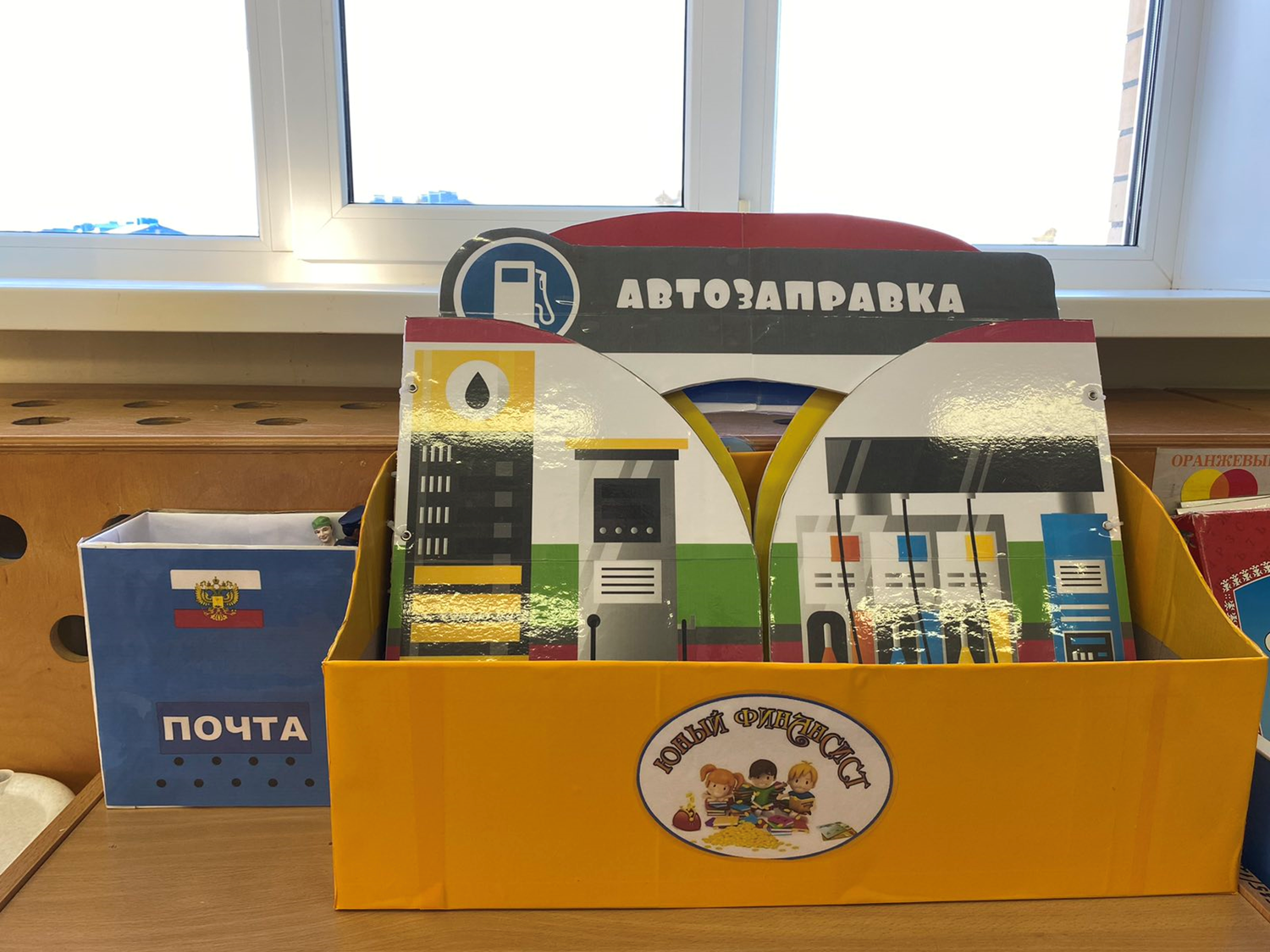 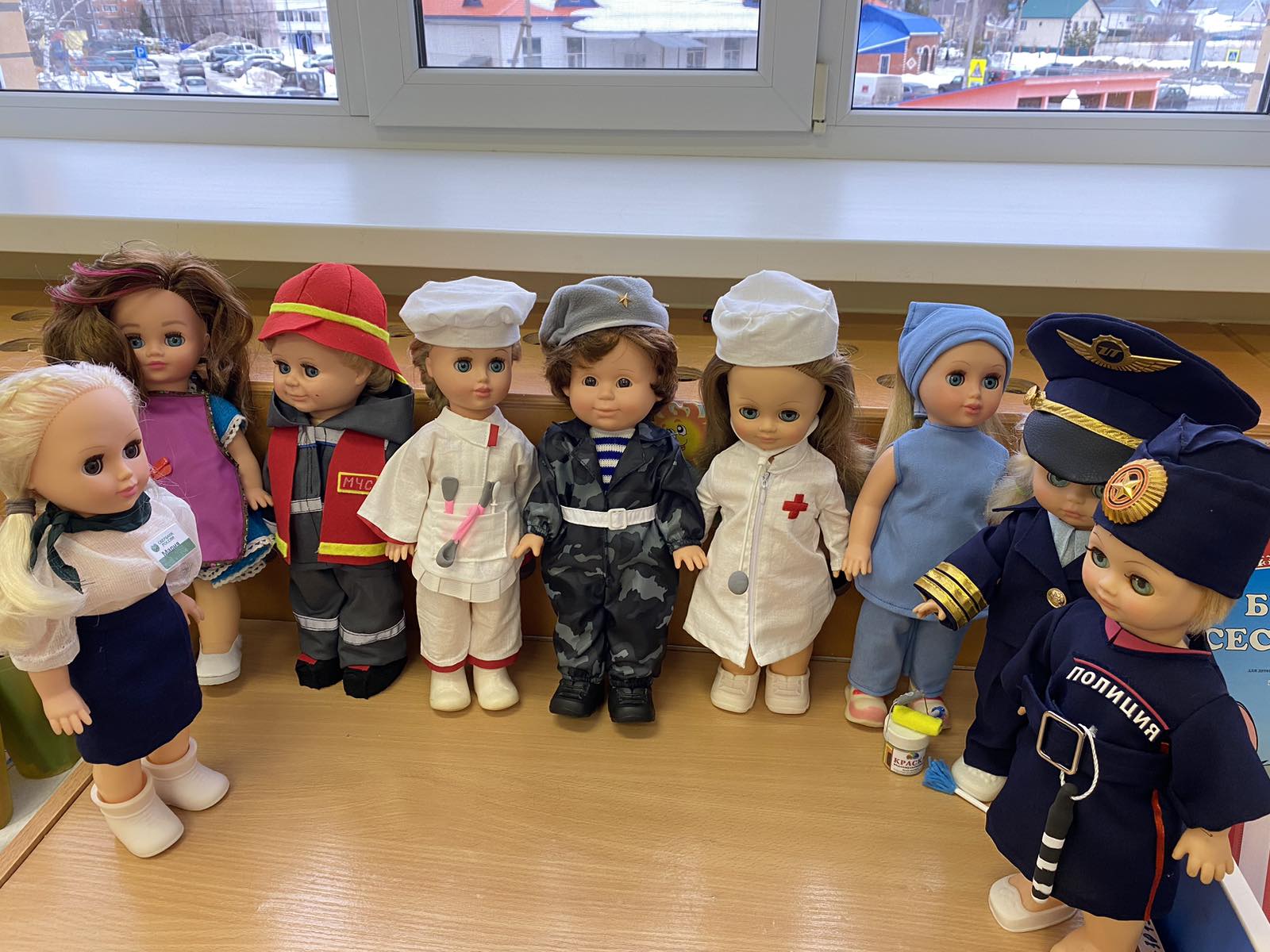 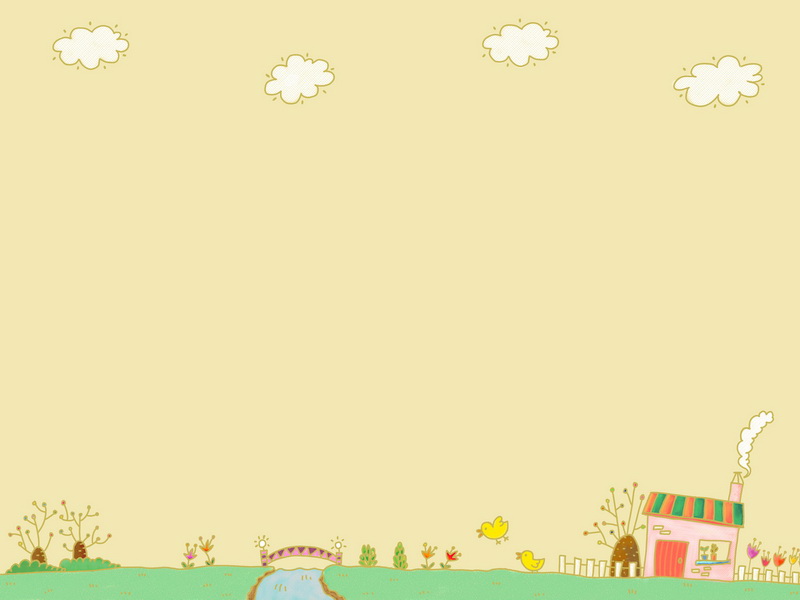 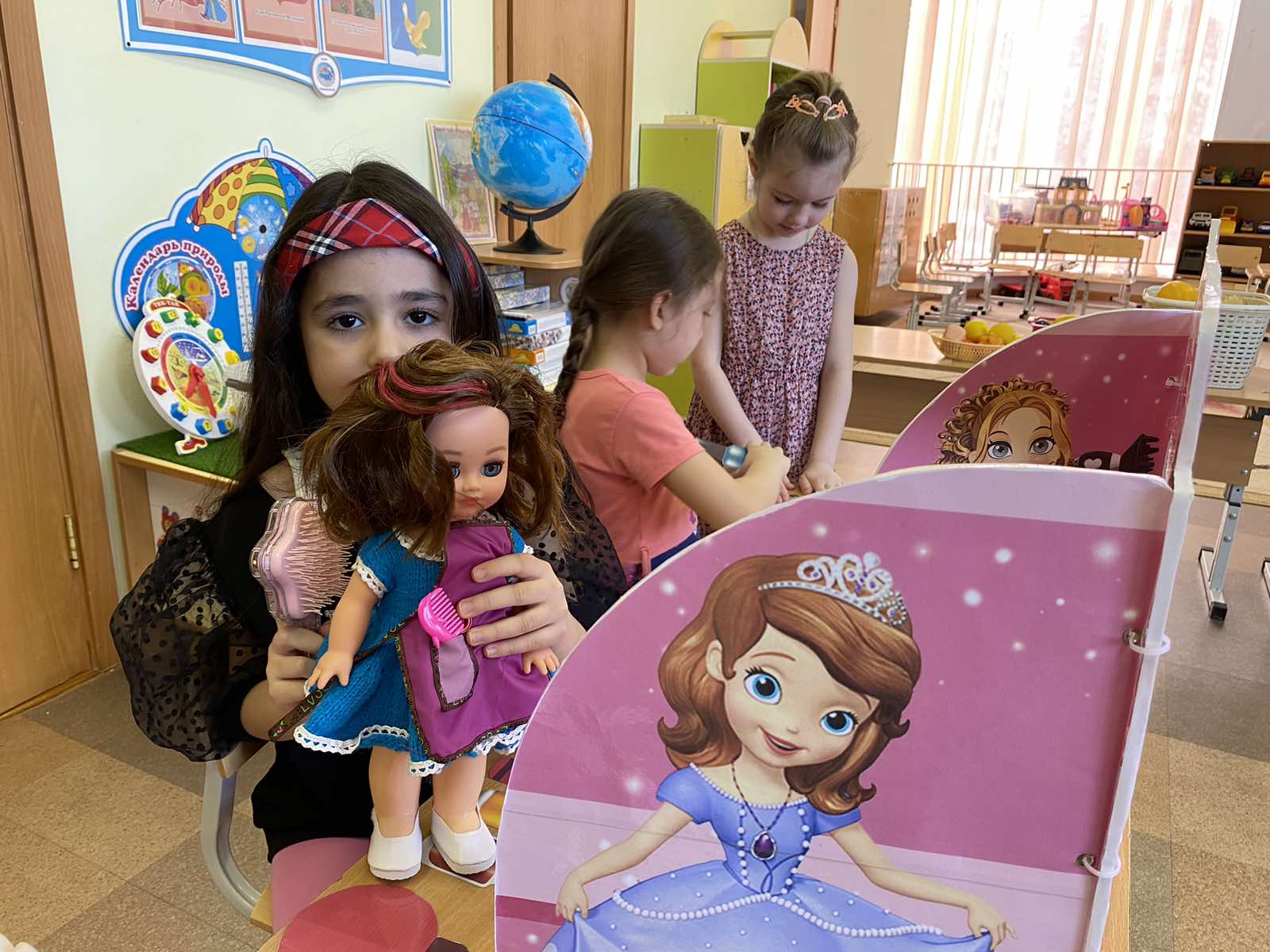 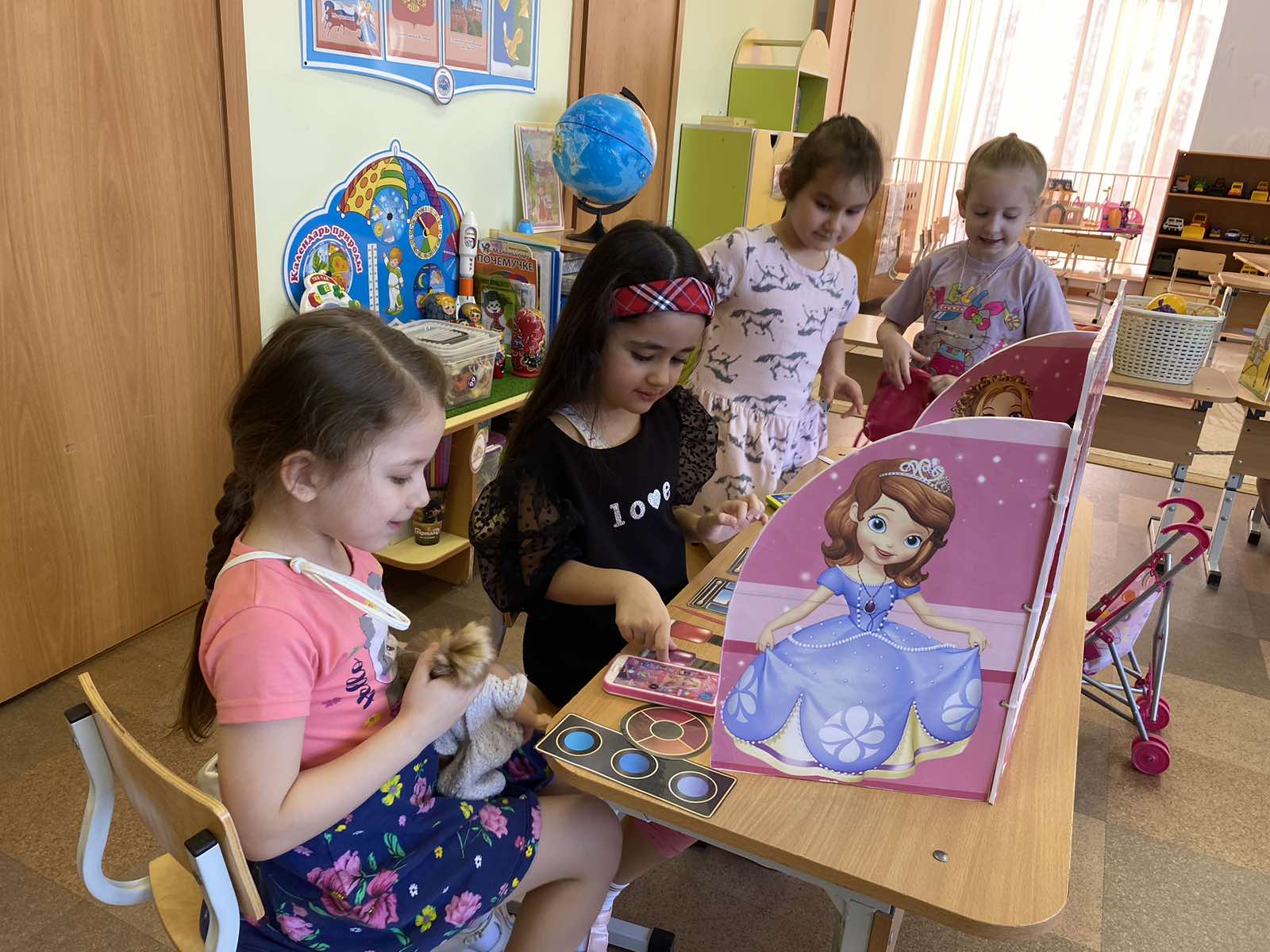 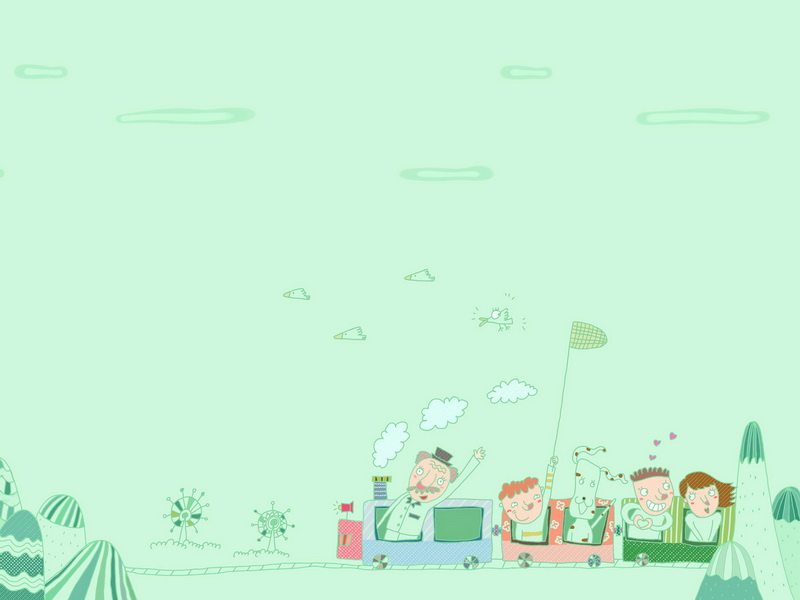 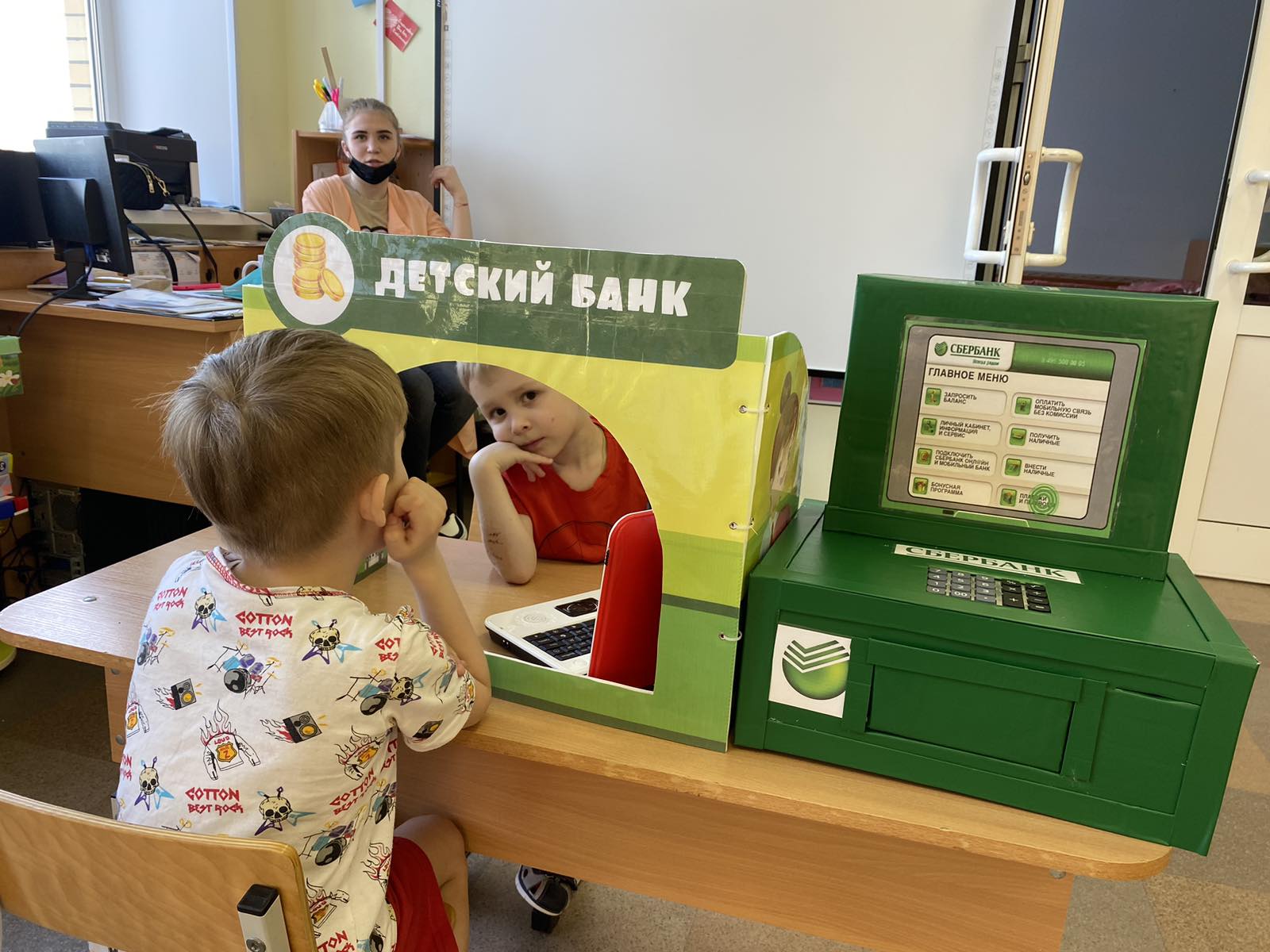 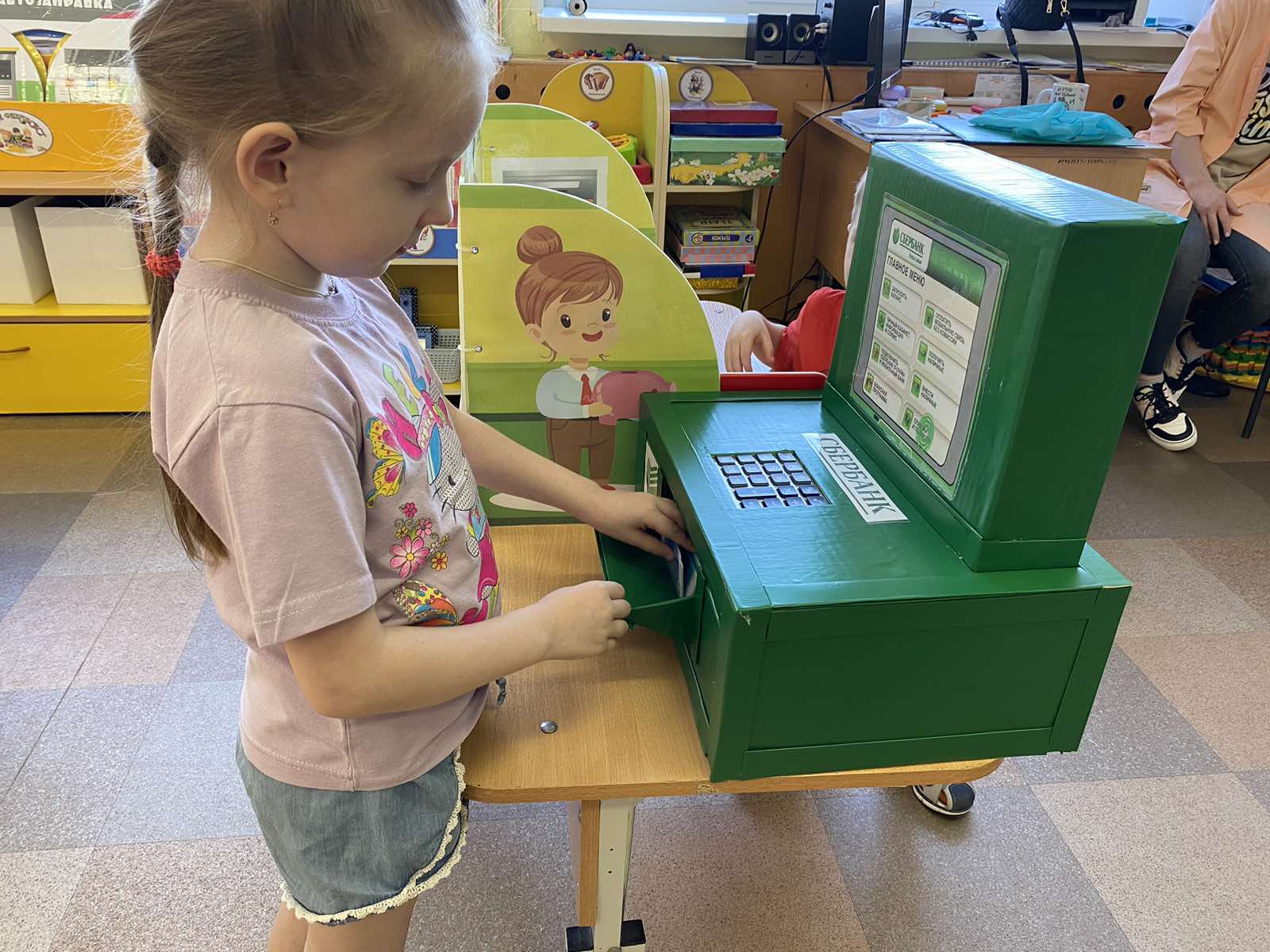 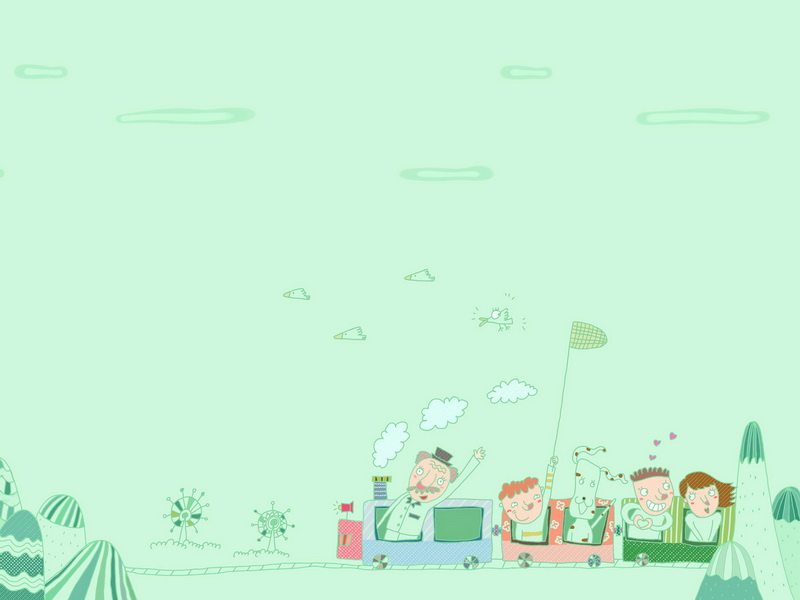 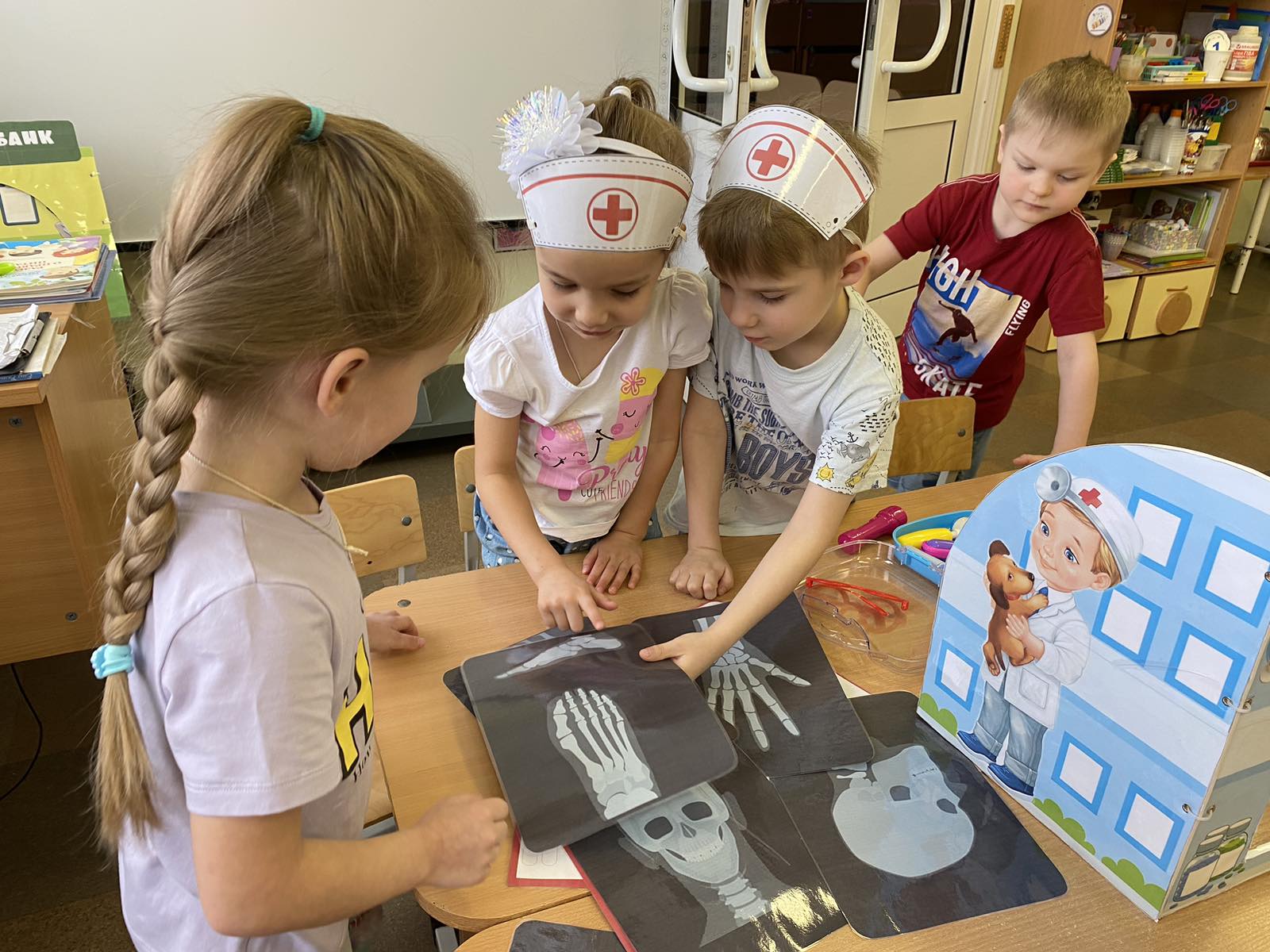 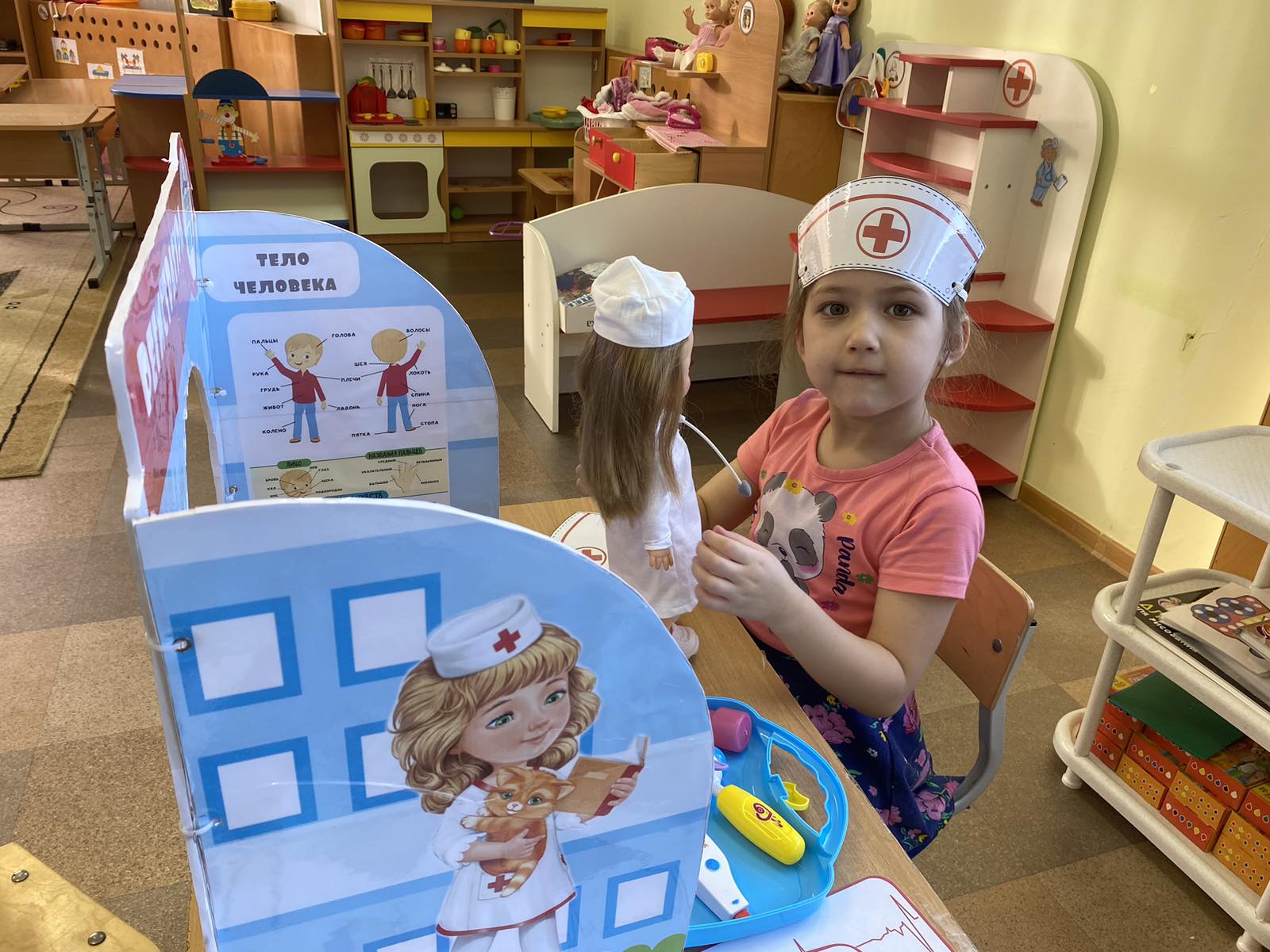 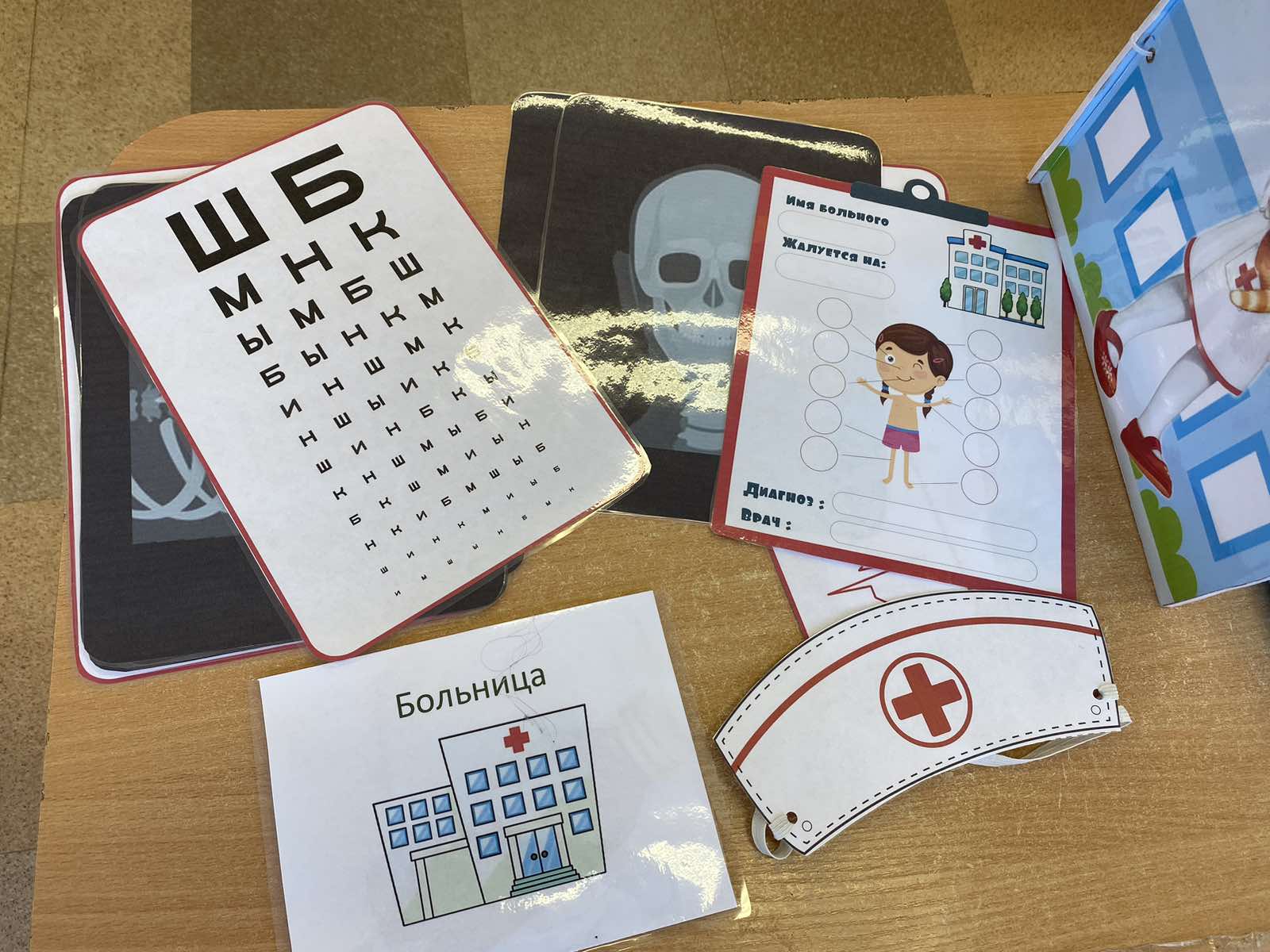 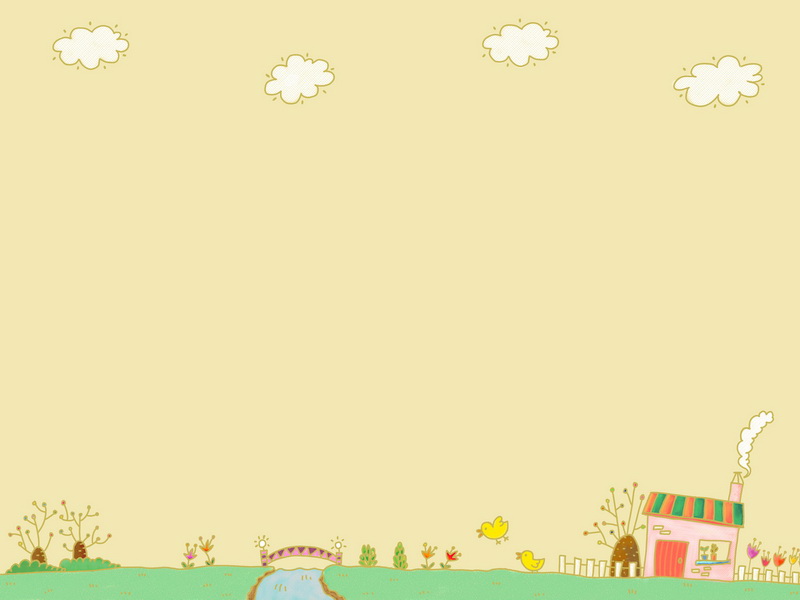 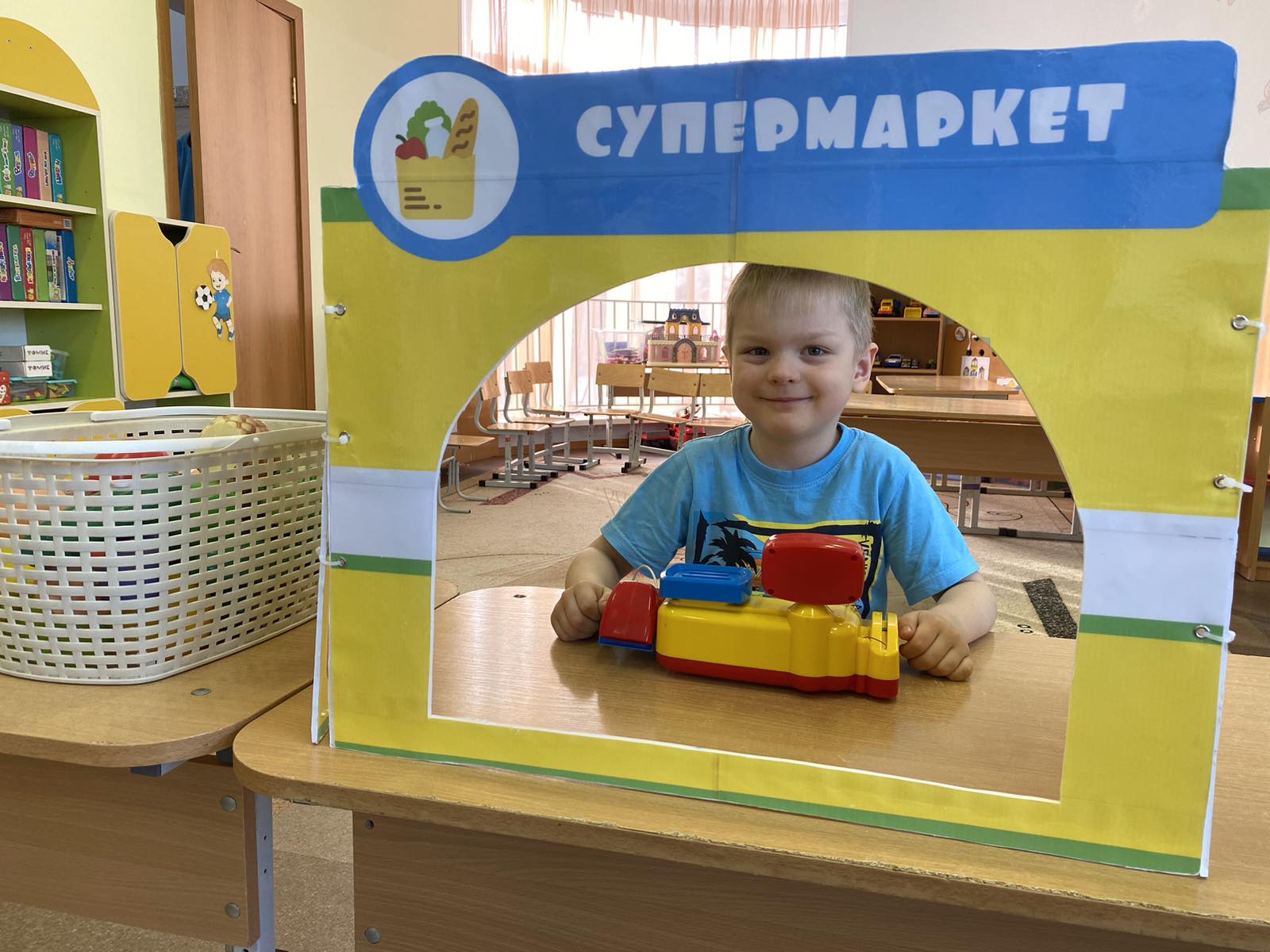 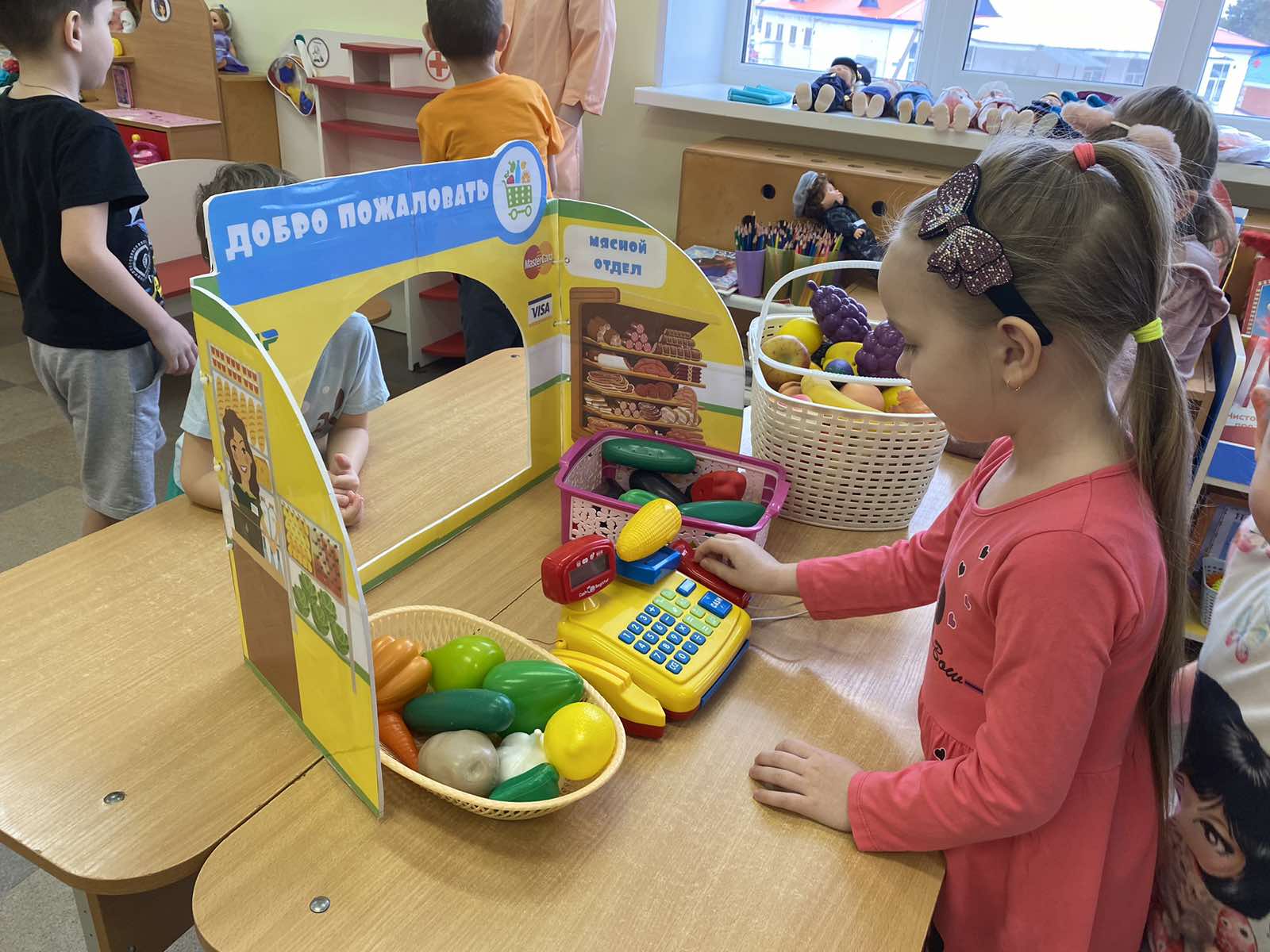 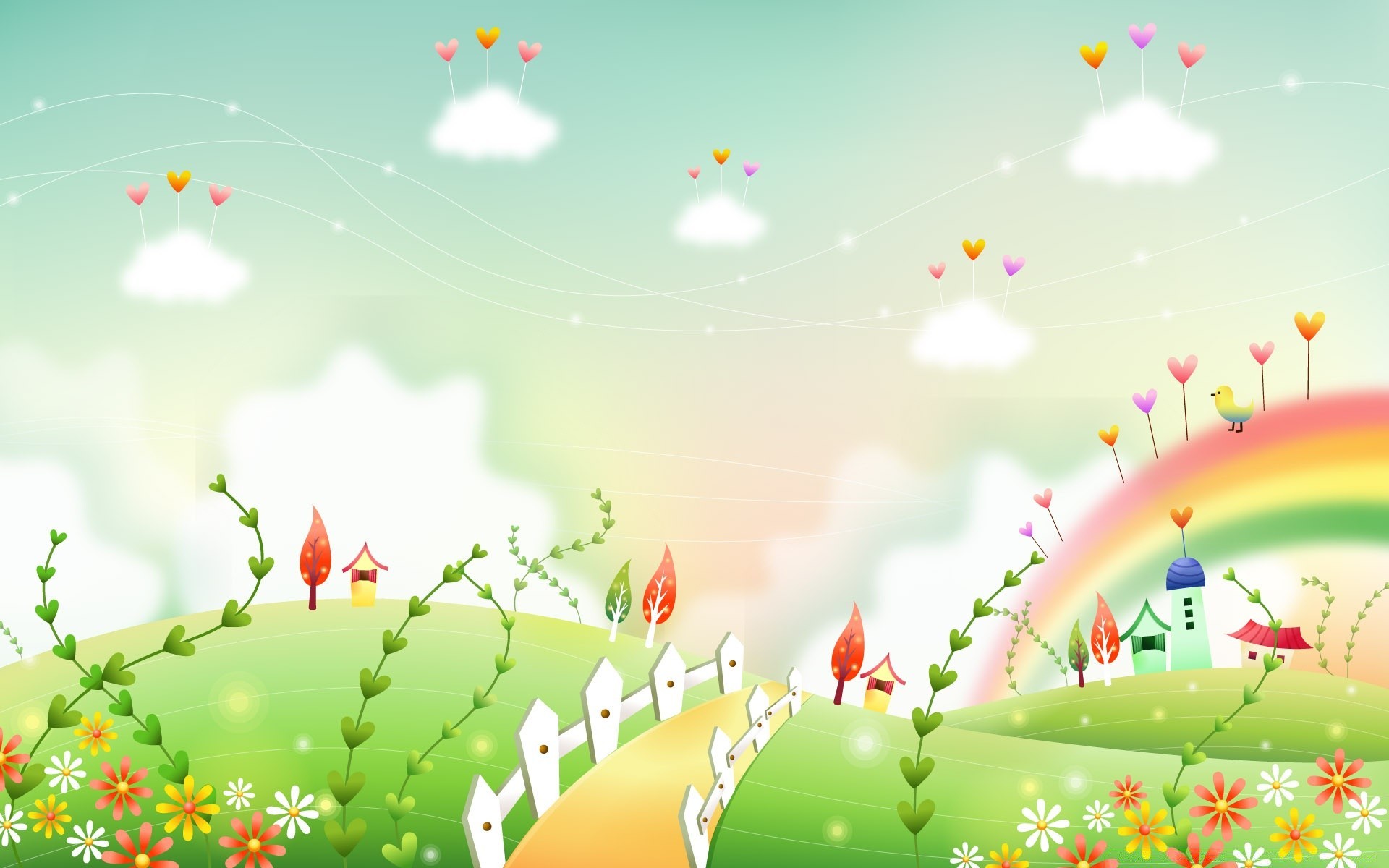 Спасибо за внимание!!!!